ISTITUTO COMPRENSIVOLEONARDO DA VINCIcon percorsi ad indirizzo musicale
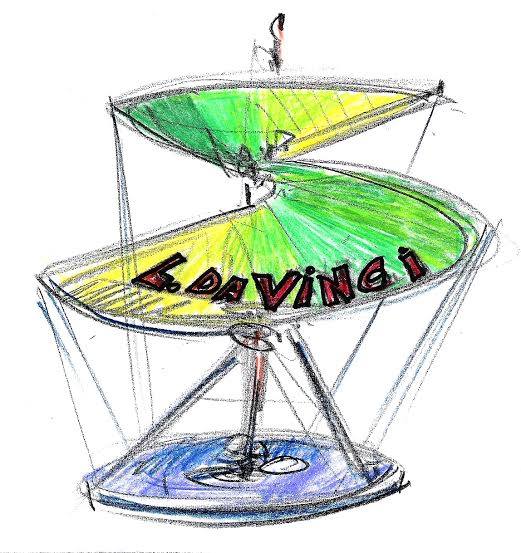 Cesano Boscone
(MI)
sintesi del 
Piano dell’Offerta Formativa
a.s. 2023 - 2024
I CINQUE PLESSI DELL’ISTITUTO DA VINCI
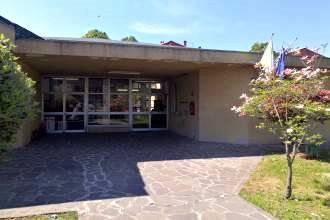 Scuola dell’infanzia Saragat
      Via Libertà,13
Scuola dell’infanzia Acacie
      Via Delle Acacie, 16
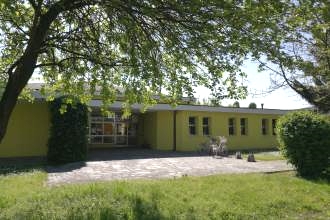 Scuola primaria Matteotti
      Via Libertà, 19
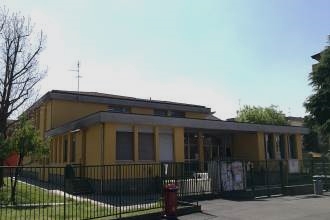 Scuola primaria Monaca
      Via Vespucci, 11
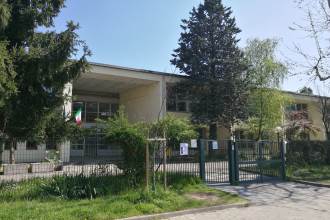 Scuola secondaria con percorsi ad indirizzo musicale Leonardo da Vinci
      Via Vespucci, 9
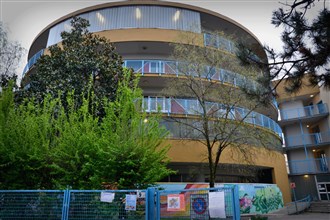 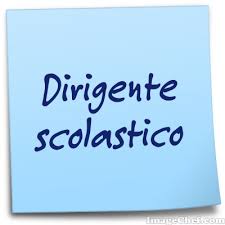 A capo dell’Istituto 
da settembre 2019
La Dirigente Scolastica
Dott.ssa Nicolina Giuseppina LO VERDE
UFFICI DI SEGRETERIA
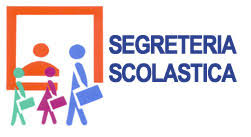 A capo dei Servizi Amministrativi 
e della gestione del personale Ata
da settembre 2020

DSGA Dott.ssa ADDOLORATA RODIA

Via Vespucci, 9
Telefono 02 4583574 – 02 4501218
Posta elettronica  miic8et00x@istruzione.it

orario sportello
dal lunedì al venerdì   9:00 – 10:00
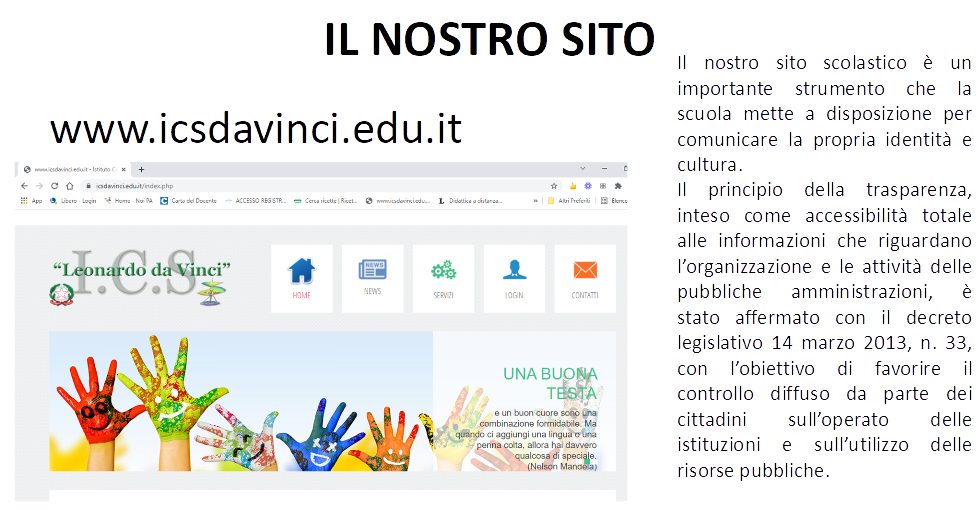 Piano Triennale dell’Offerta Formativa
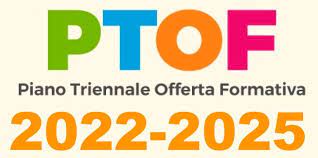 Il PTOF è un documento programmatico e informativo fondamentale del nostro Istituto. Al suo interno è riportata la strategia che punta a perseguire fini educativi e formativi basandosi sulle proprie risorse, che siano esse umane, professionali, territoriali o economiche.
Consultabile integralmente sulla home page del sito dell’Istituto  

ESSO ESPLICITA:
Finalità, obiettivi educativi e didattici

Organizzazione della scuola
  
Attività curricolari

Attività di ampliamento dell’offerta formativa

Attività di potenziamento (progetti, uscite didattiche, viaggi d’istruzione)
La MISSION dell’Istituto
“ATTUARE UNA SCUOLA DEL FARE, 
DEL SAPERE E DEL CRESCERE, CON GLI ALTRI E NEL RISPETTO DEGLI ALTRI”
 Una buona testa e un buon cuore sono una combinazione formidabile. Ma quando ci aggiungi una lingua o una penna colta, allora hai davvero qualcosa di speciale.(Nelson Mandela)
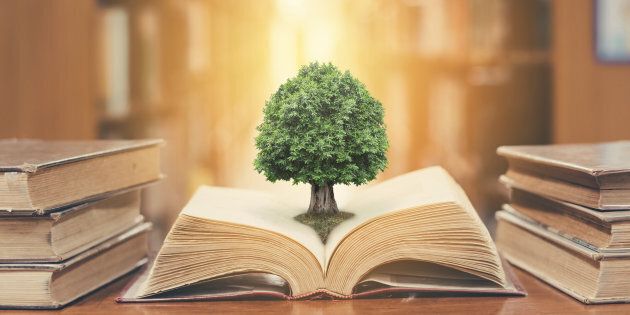 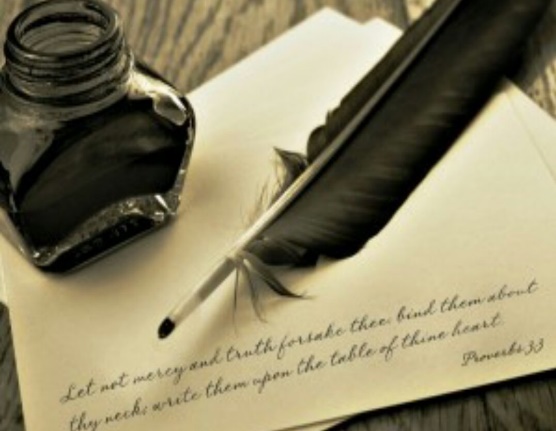 FINALITÀ DELL’ISTITUTO
La Scuola Secondaria di I° grado
Il plesso è strutturato su due edifici che contengono le aule per le classi, un’aula multimediale, l’aula di sostegno, i laboratori di arte e scienze, la biblioteca, le aule per le lezioni di strumento, gli uffici di Presidenza, vicepresidenza e l’aula docenti. Al centro, è situato l’edificio che comprende il palazzetto dello sport, una grande palestra con gradinate, bagni e spogliatoi, e l’auditorium, con il palco per gli spettacoli teatrali e musicali. La scuola è circondata da un ampio giardino che condivide con la scuola primaria Monaca. Tutte le aule sono dotate di LIM.
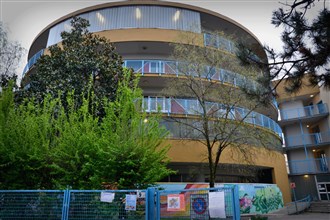 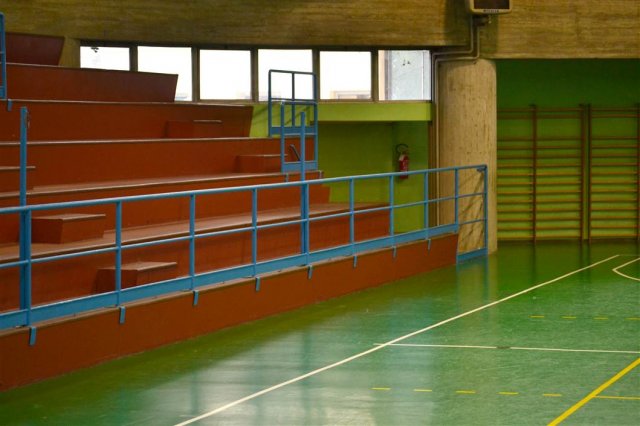 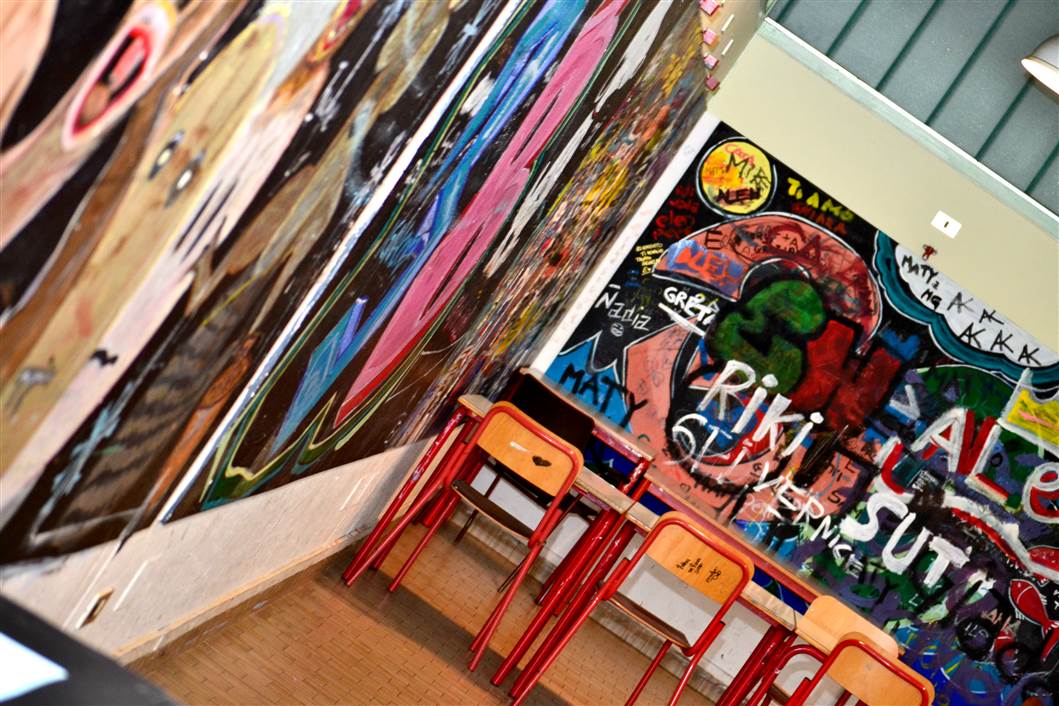 Aula arte
Palestra
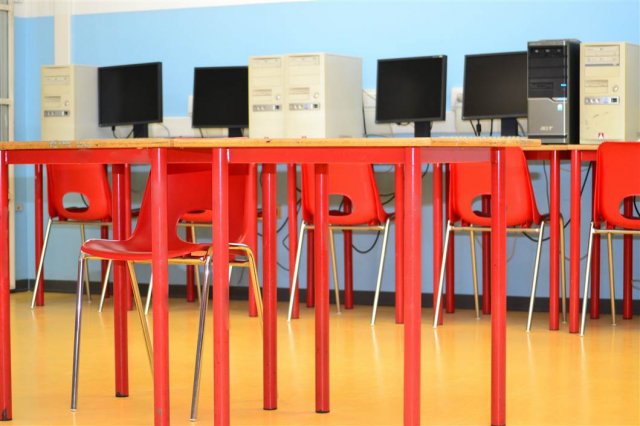 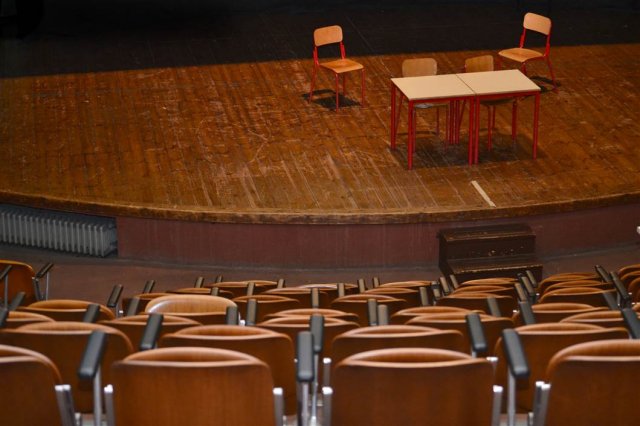 Auditorium
Aula informatica
L’eterogeneità dell’utenza scolastica necessita della soddisfazione di un’ampia gamma di bisogni formativi, individuati prendendo in considerazione le esigenze delle famiglie e degli alunni e ponendoli in relazione all’azione educativa della scuola.
NECESSITÀ FORMATIVE
PROGRAMMAZIONE del Consiglio di Classe
con particolare attenzione al livello delle conoscenze, alla padronanza delle abilità, agli aspetti di:
Potenziamento
anche in piccoli gruppi
Consolidamento
anche per agli alunni diversamente abili
Recupero
anche in collaborazione con il territorio (Spazio Compiti)
Valutazione 
La valutazione è di essenza formativa, e non sommativa, cioè non è la pura media matematica dei voti assegnati dal docente, ma esprime il percorso effettuato nel periodo e il livello complessivo di competenze acquisite dall’alunno.
Il Consiglio di classe 
 analizza il livello di partenza dell’alunno
 predispone un piano adeguato di recupero/consolidamento/approfondimento
 valuta il percorso effettuato e i progressi compiuti
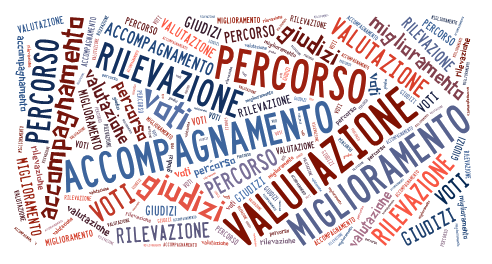 Il Consiglio di classe informa i genitori
 alla fine del primo quadrimestre con la scheda di valutazione
 al termine dell’anno scolastico con la scheda di valutazione
 mediante i colloqui individuali
CONTRATTO FORMATIVO
CHE COSA CHIEDIAMO AI NOSTRI ALUNNI?
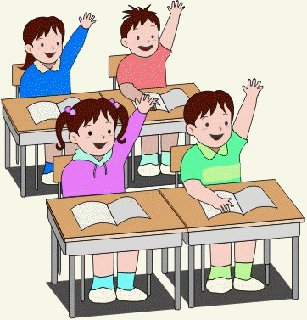 Di partecipare costantemente e con impegno alle attività promosse dalla scuola, di sentirsi protagonisti del loro processo di  apprendimento.
I.C. 
Leonardo da Vinci
Cesano Boscone
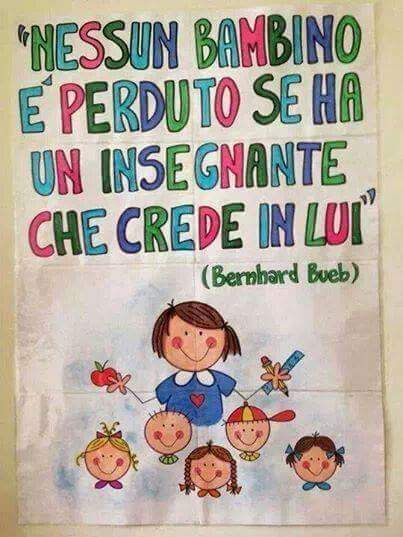 AREA 
INCLUSIONE
L'area Inclusione della nostra scuola prevede
Condivisione del contratto formativo con le famiglie degli alunni in difficoltà
Rilevazione alunni con bisogni educativi speciali –BES- (DVA,  con DSA, alunni non certificati e individuati dal team docente e CdC)  stesura della documentazione opportuna (PEI e PDP)

 Accoglienza di alunni di cittadinanza non italiana (NAI)

- Rapporti con il  Polo per l’Inclusione IC via delle Orchidee di Rozzano, per attività di informazione, confronto e collaborazione.
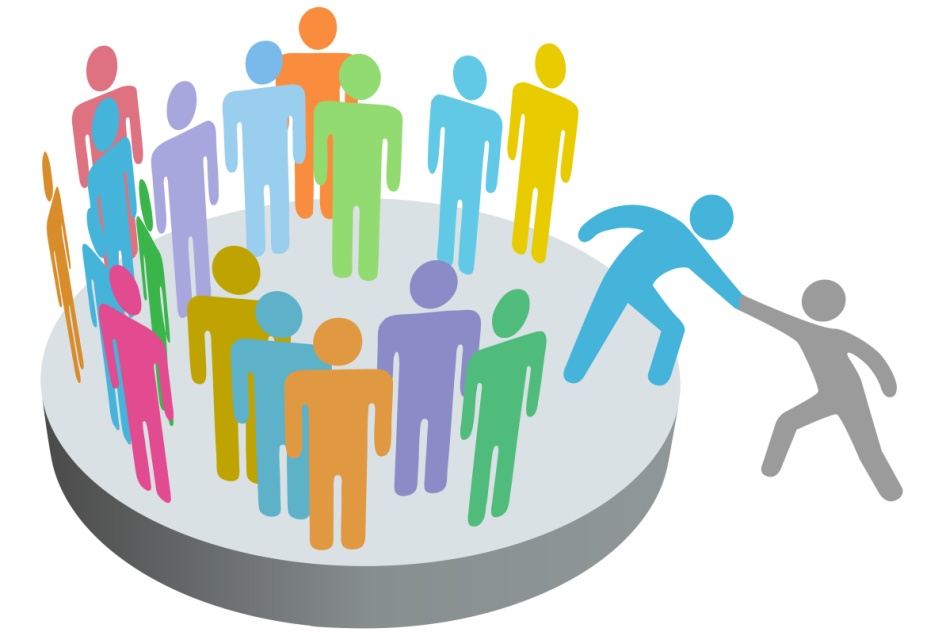 UNA SCUOLA CHE ACCOGLIE e che si propone di:
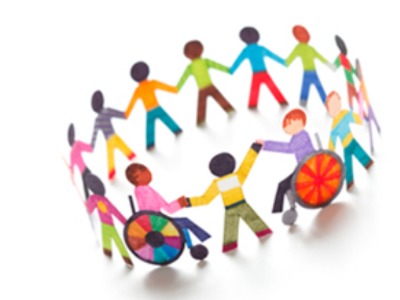 Favorire il successo della persona nel rispetto dell' individualità di ciascuno.

Assumere le caratteristiche di un ambiente che risponda  ai  bisogni di tutti i ragazzi e in particolare di quelli con bisogni speciali.

Creare un ambiente  dove gli insegnanti divengano “insegnanti significativi” e sappiano operare per costruire l'autostima degli alunni, conquistare la loro fiducia e motivarli ad apprendere
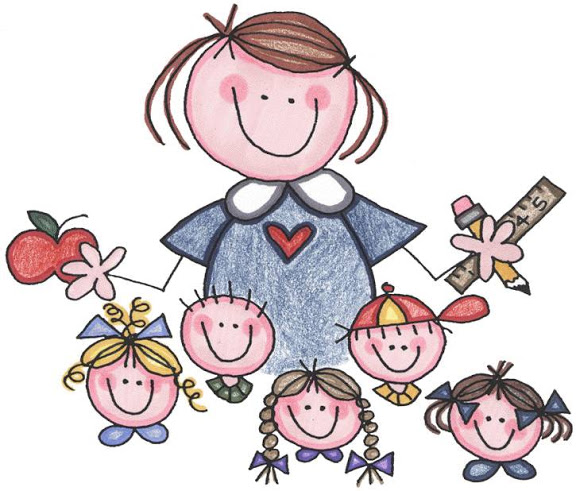 Attività orientate alla costruzione della propria identità e autonomia in un’ottica di relazione e confronto con gli altri
Educazione alla cittadinanza e alla convivenza civile
 Educazione ai diritti e alla legalità
 Educazione alla salute
 Educazione ambientale 
 Educazione sportiva e motoria
 Educazione all’interculturalità 
 Orientamento scolastico e autovalutazione 
 Successo formativo e prevenzione del disagio scolastico
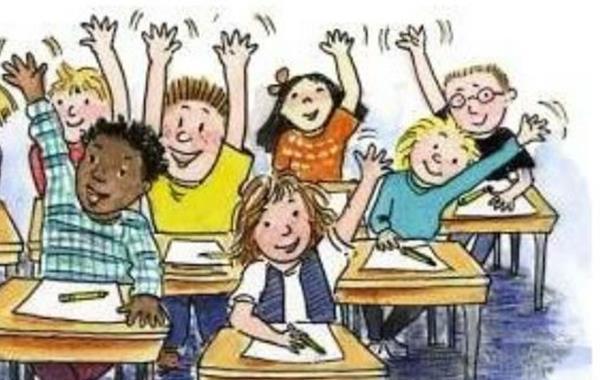 Continuità educativa
Orientamento scolastico
Percorsi didattici per acquisire la consapevolezza dei punti di forza e dei limiti, di attitudini e abilità
 Informazione sui percorsi di Scuola Media Superiore
 Incontro con i Genitori sulla scelta scolastica 
 Consiglio Orientativo del Consiglio di Classe
Attività di raccordo con la Scuola Primaria
 Incontri regolari docenti-maestre
 Raccordo con la Scuola Secondaria di Secondo grado
 Incontri con i Genitori
Attività finalizzate a sviluppare interessi culturali
Progetto sportivo per facilitare i processi di inclusione e integrazione di ogni alunno attraverso la vita di gruppo, l’accettazione e la valorizzazione di sé e dell’altro
CLIL (Content and Language Integrated Learning), approccio metodologico rivolto all’apprendimento integrato di competenze linguistico-comunicative e disciplinari in lingua straniera
Corso di preparazione alla certificazione della lingua inglese (KET)
Teatro – Concerti
Mostre – Visite ai musei
Uscite didattiche – Viaggi di istruzione
Offerte culturali del territorio
Biblioteca
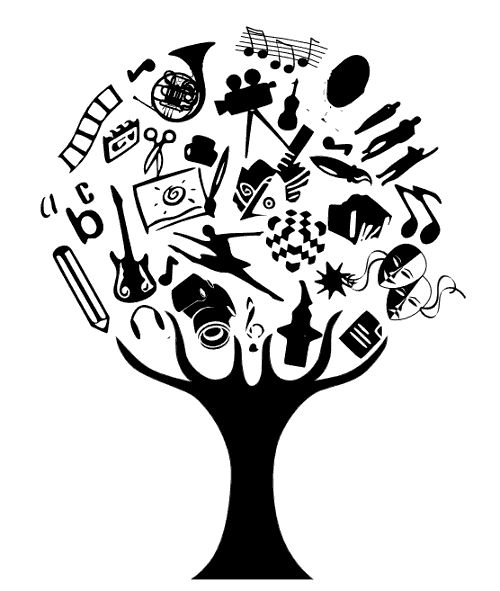 Moduli orari
modulo 30 ore
modulo 33 ore
Percorso ad indirizzo musicale
Attività che caratterizzano il nostro Istituto:
Potenziamento culturale (entrambi i moduli)

Percorso ad indirizzo musicale (modulo 33 ore)
Modulo 30 ore
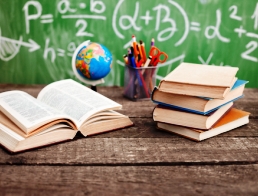 5 giorni di lezione dal lunedì al venerdì
Modello caratterizzato dal potenziamento culturale
Modulo 33 ore
Percorso ad indirizzo musicale
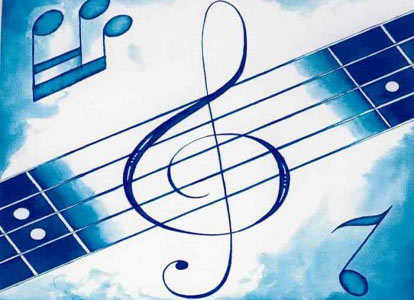 5 giorni di lezione dal lunedì al venerdì
2 rientri pomeridiani
modello caratterizzato da
3 ore di lezione individuale o in piccolo gruppo di strumento, 
musica d’insieme e orchestra
Percorso ad indirizzo musicale
Prevede lo studio di uno strumento musicale:
chitarra – pianoforte – violino – flauto traverso
articolato in:
Un modulo orario di lezione individuale
Un modulo orario di teoria e lettura musicale
Musica d’insieme e prove d’orchestra
3 ore settimanali pomeridiane
Comparazione moduli
Galleria fotografica
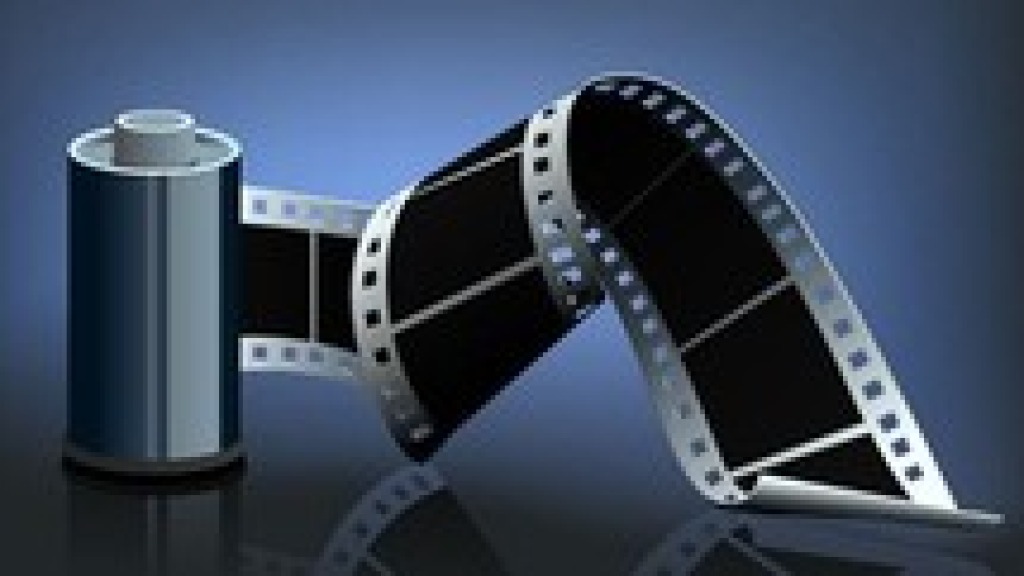 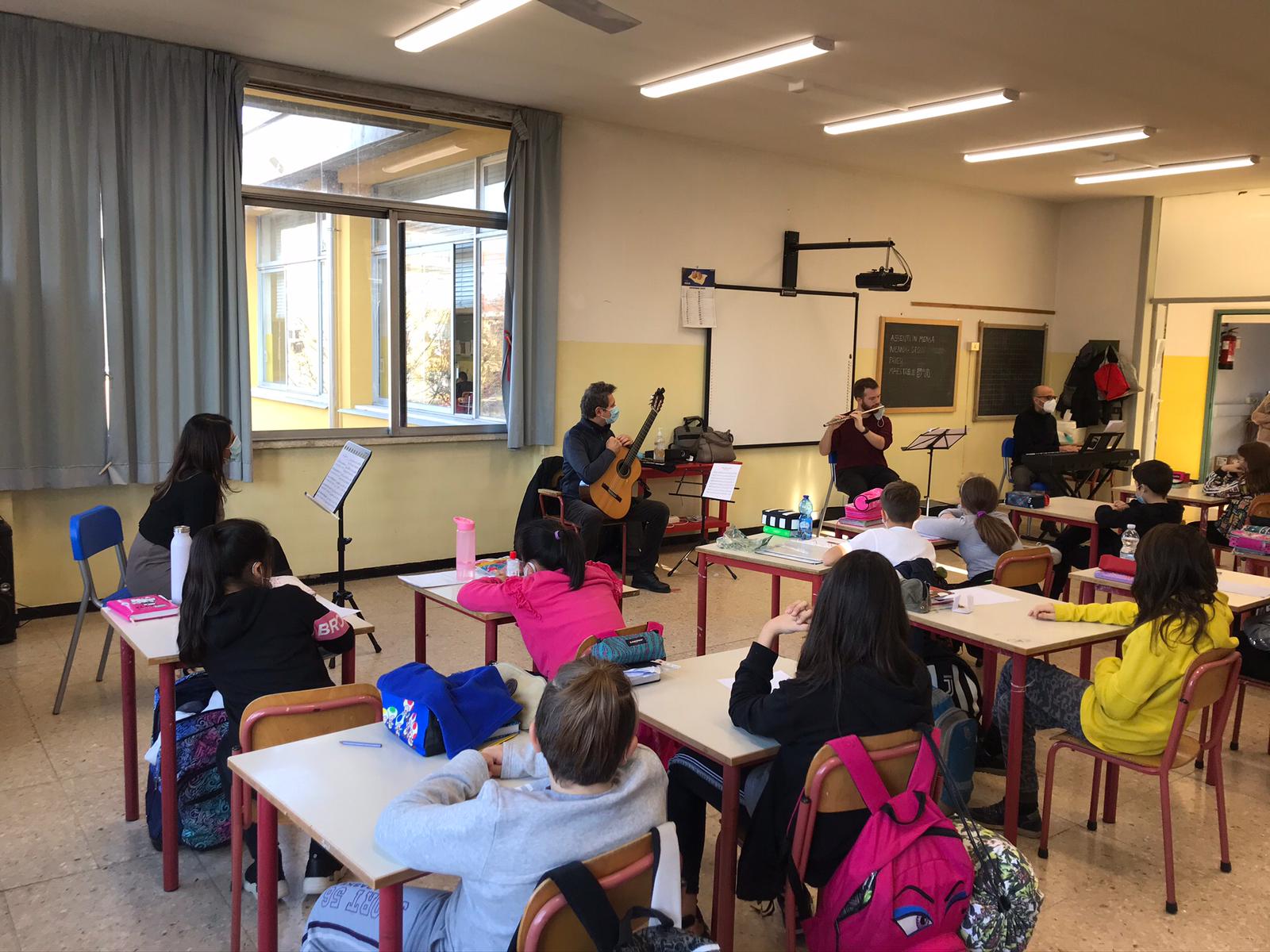 Nell’ambito del progetto Continuità Primaria-Secondaria si inserisce il momento relativo alla «presentazione degli strumenti» che i docenti di strumento del corso ad orientamento musicale svolgono nel mese di Novembre con gli alunni delle Scuole Primarie del nostro Istituto.
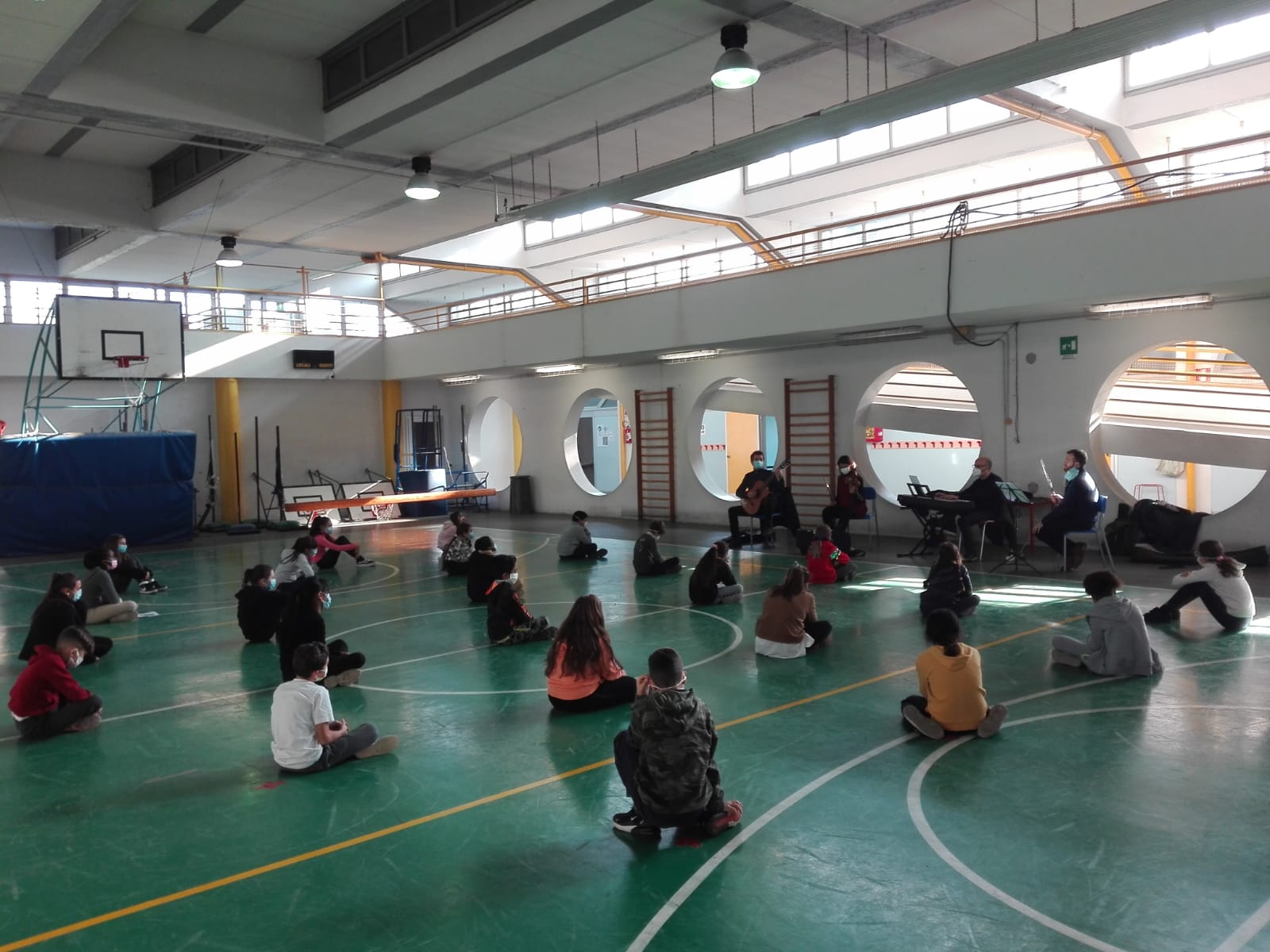 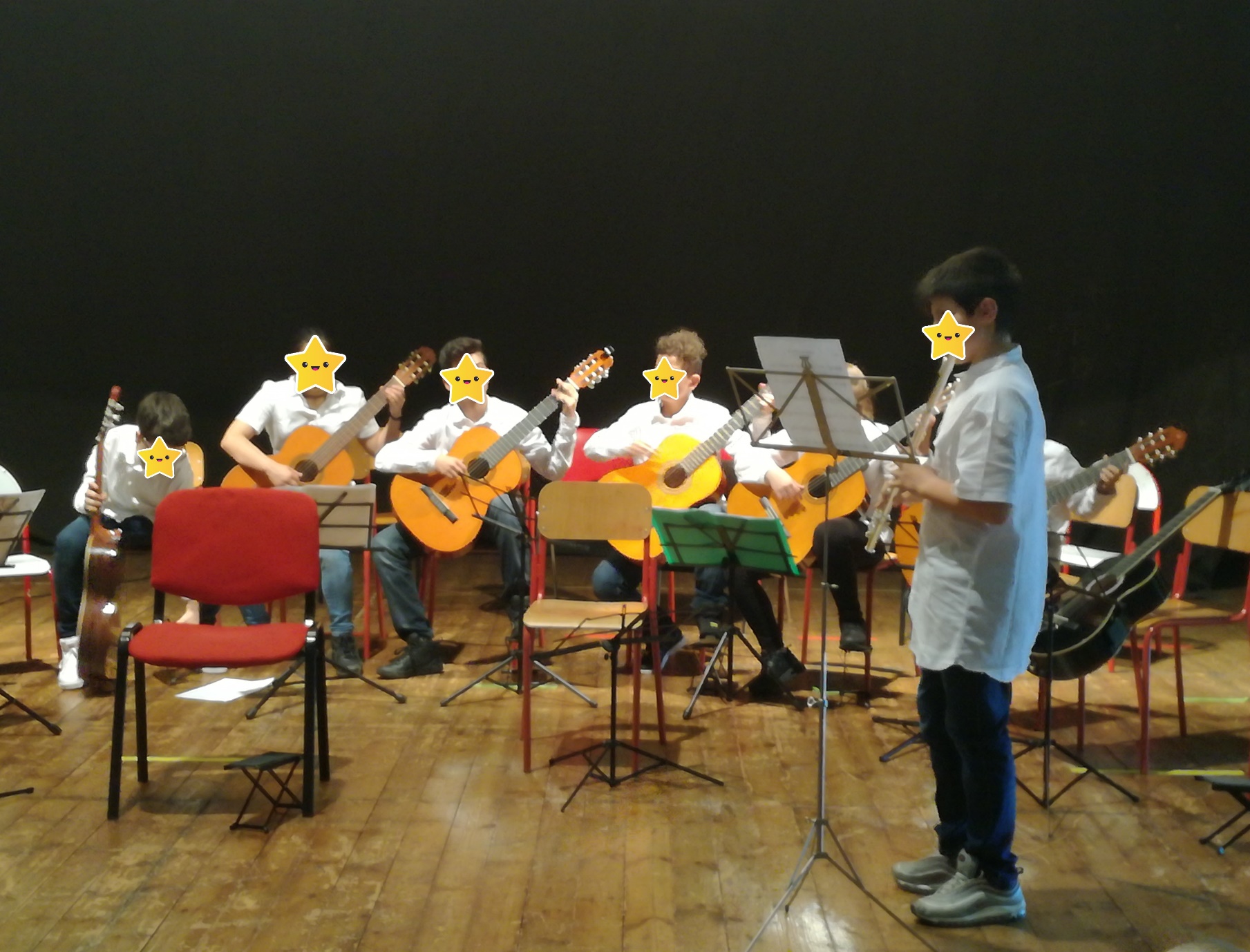 Sezione musicale: prove d’orchestra
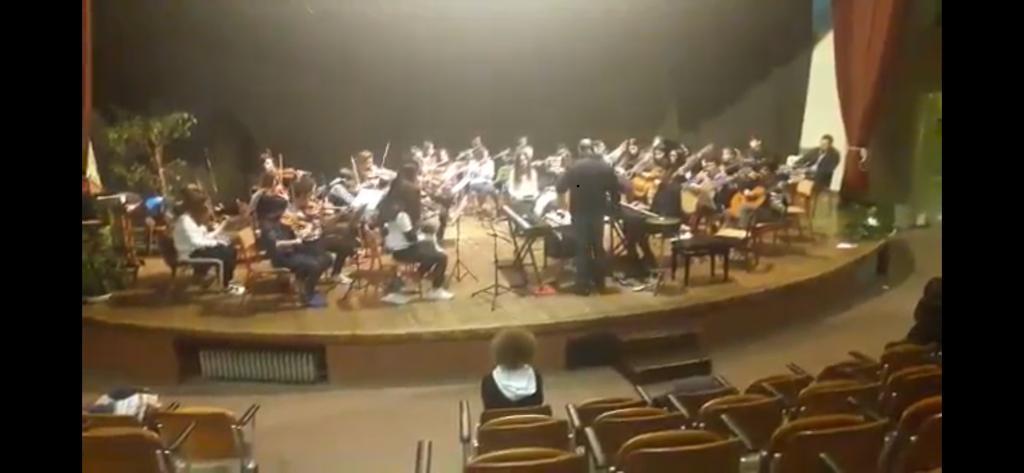 Sezione musicale: prove d’orchestra
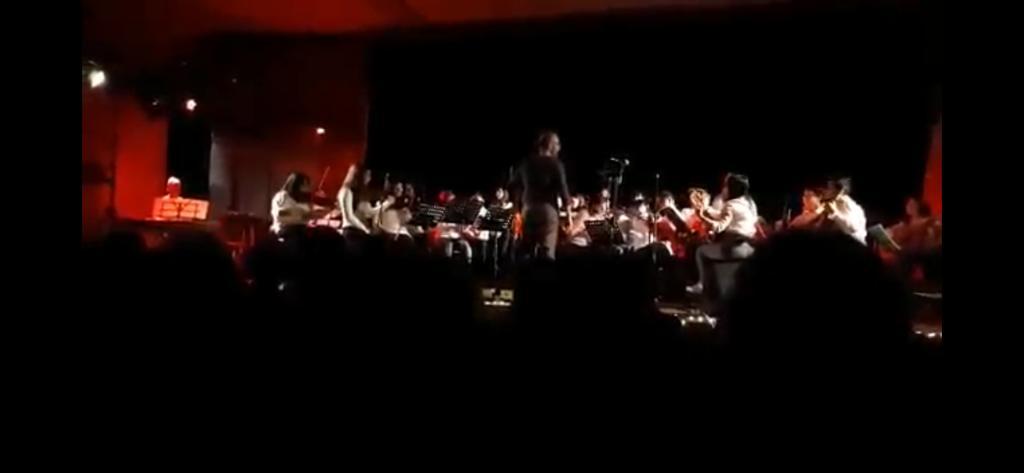 Saggio finale del corso musicale presso il Teatro Cristallo a.s. 2018-2019
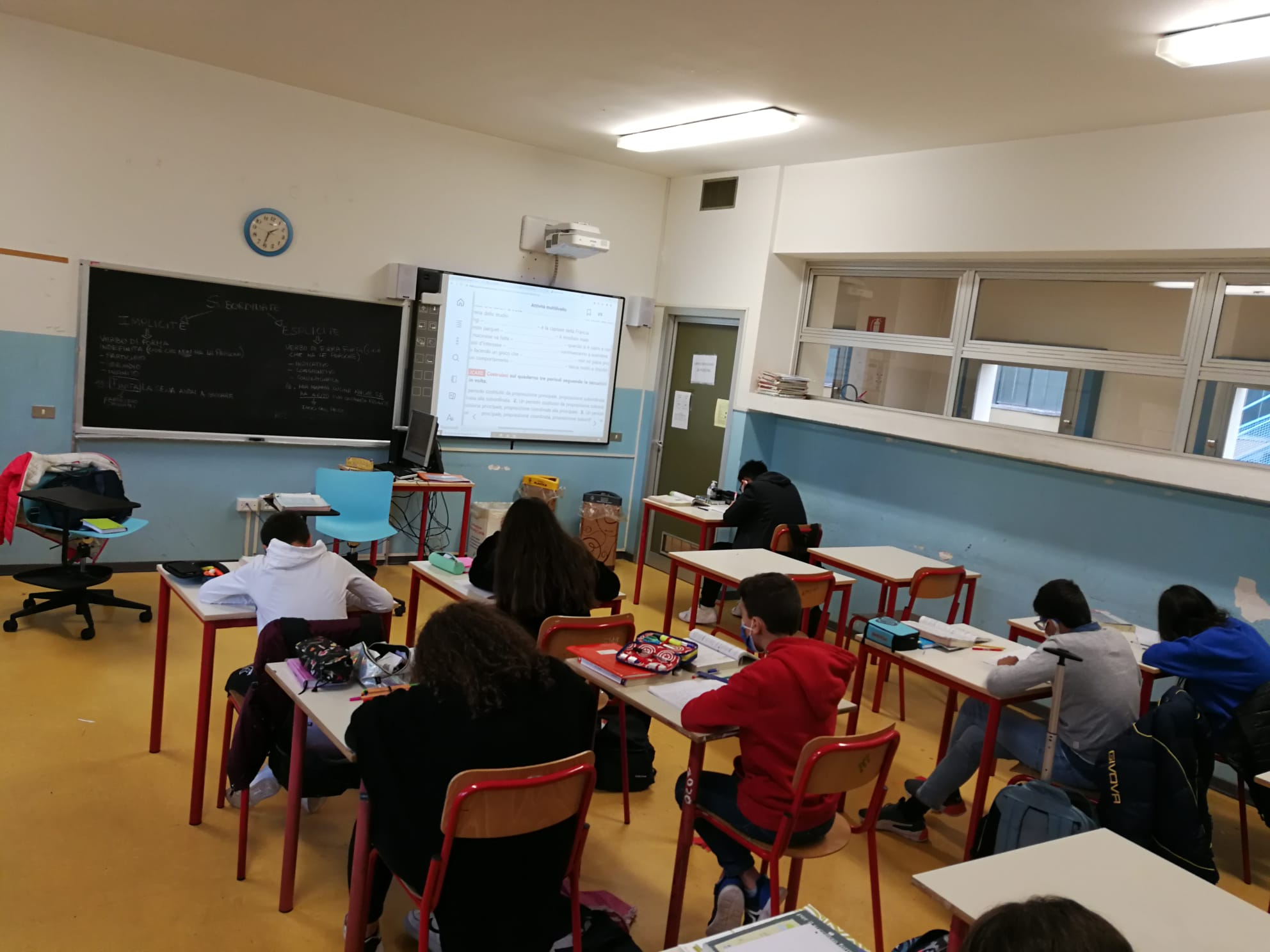 Tipologia di aula e alunni durante una lezione
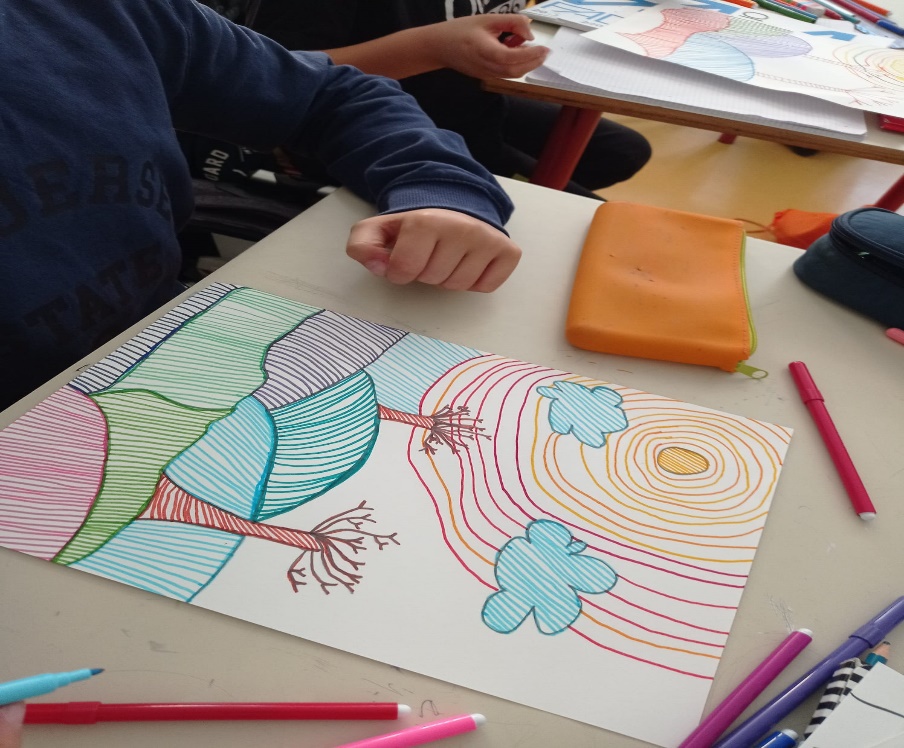 Lavori svolti durante le lezioni di Arte e Immagine
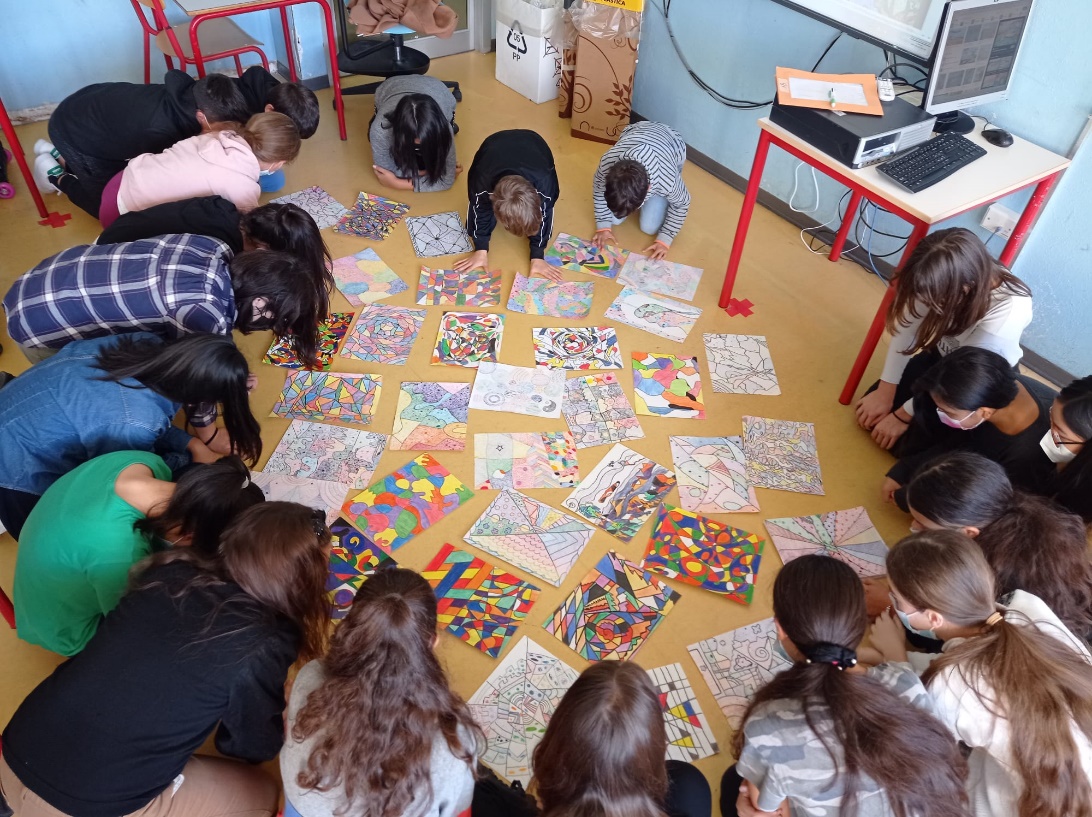 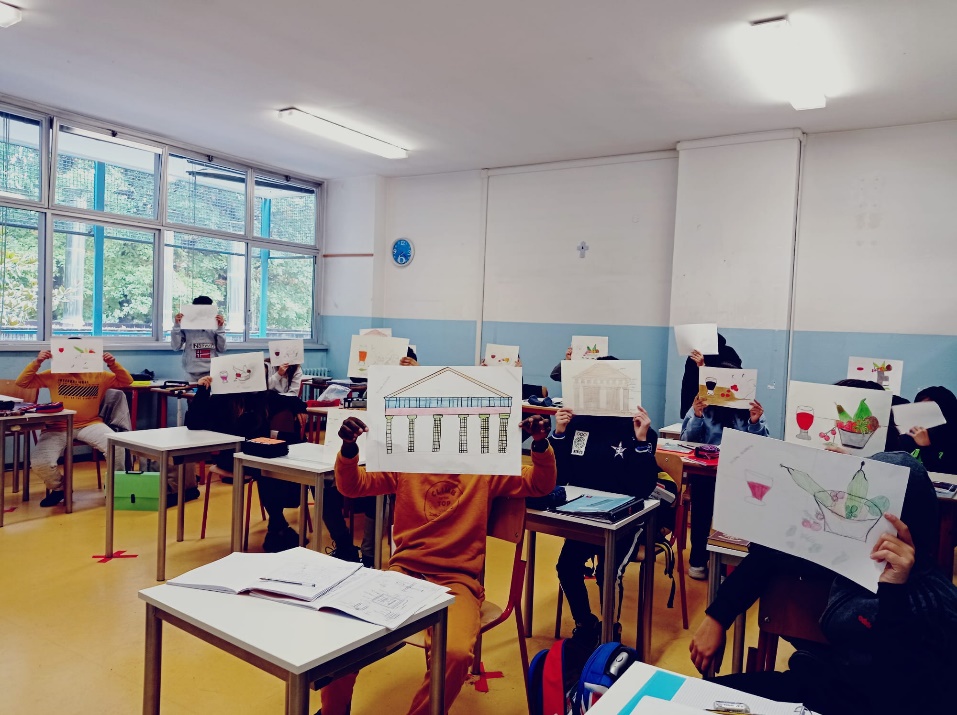 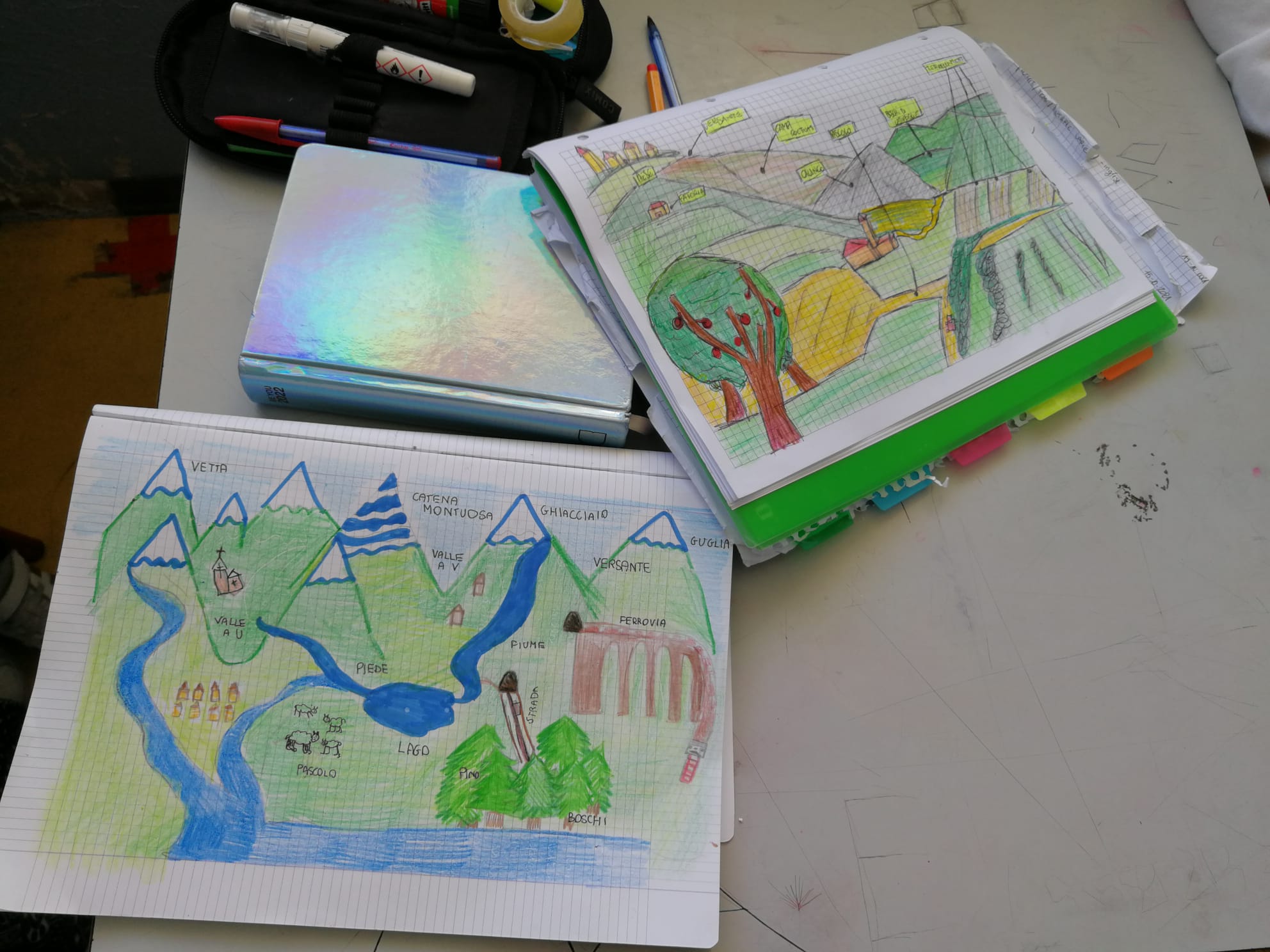 Alcuni compiti di geografia
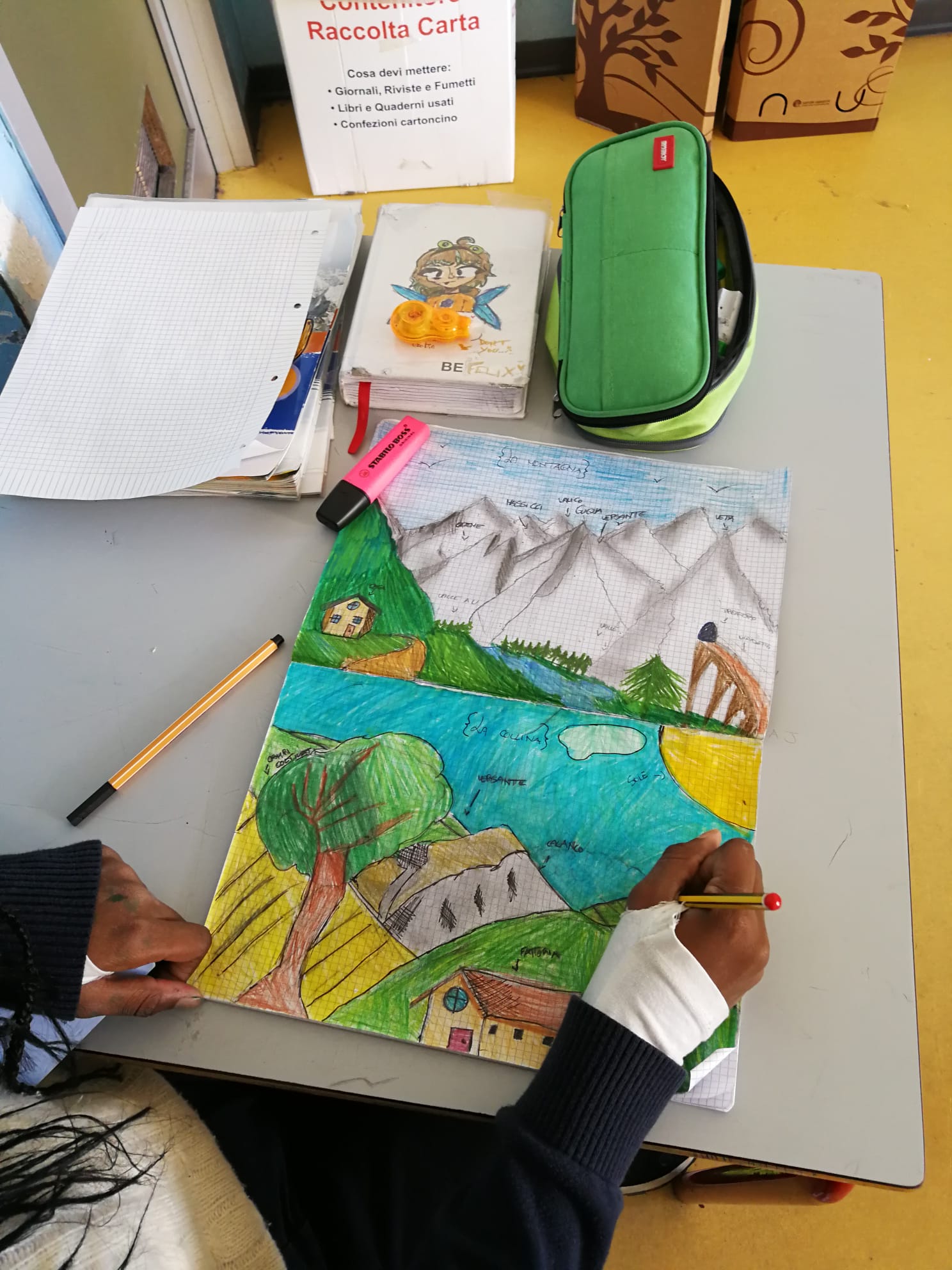 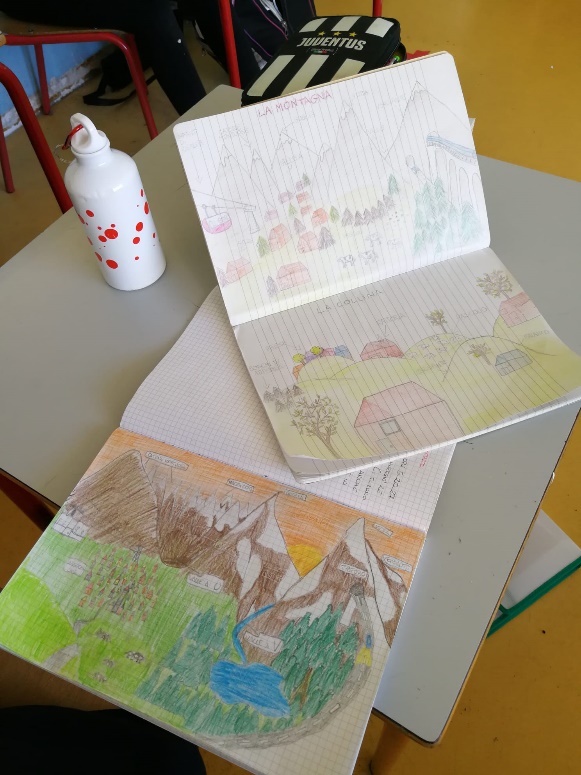 La Giornata dei Calzini spaiati, celebrata ogni primo venerdì di febbraio, si pone come obiettivo fondamentale far riflettere tutti sui valori dell’amicizia e del rispetto dell’altro attraverso la valorizzazione della diversità. Si tratta di un inno alle differenze, un no alle omologazioni.
Nella settimana dal 15 al 21 novembre, in occasione della Giornata per i diritti dell’infanzia e dell’adolescenza, celebrata il 20 novembre, vengono proposte agli alunni diverse attività di riflessione e sensibilizzazione sul tema e sulla condizione dei bambini nel mondo. Si invitano gli alunni ad indossare qualcosa di blu per promuovere l’iniziativa Unicef “Go BLUE for every child”.
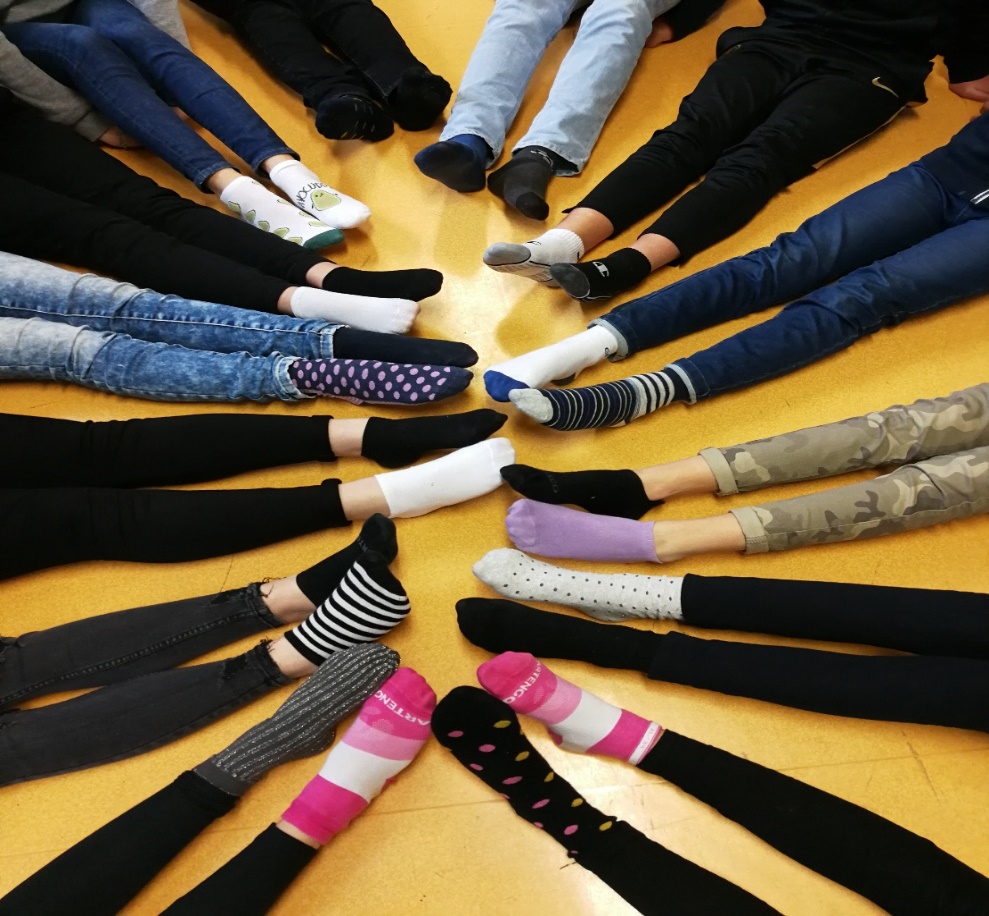 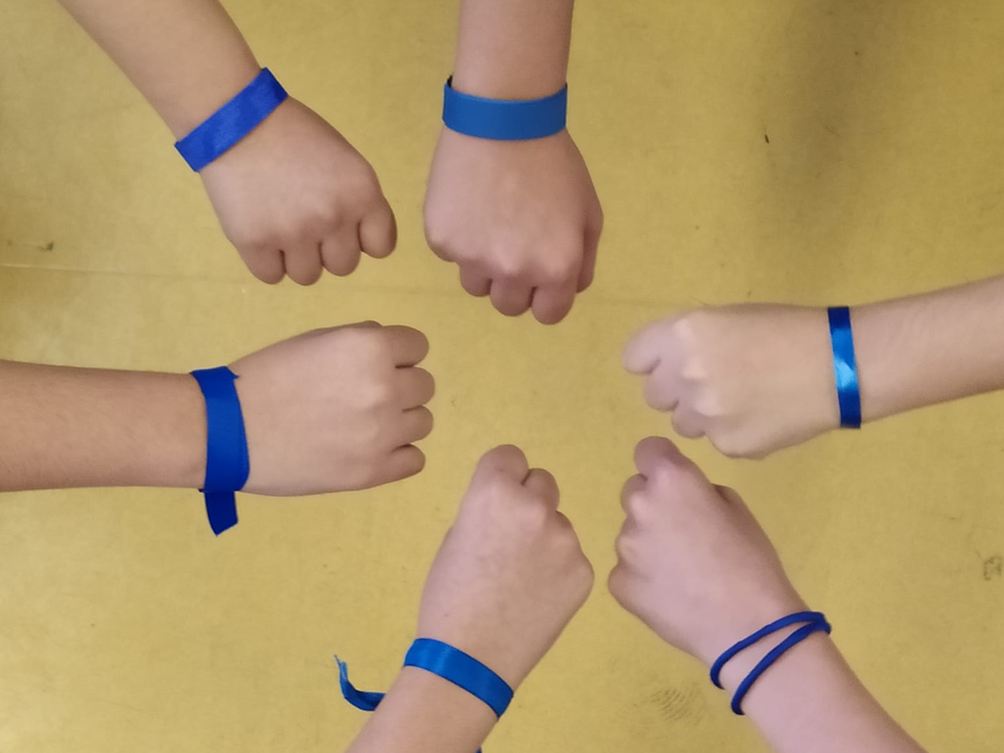 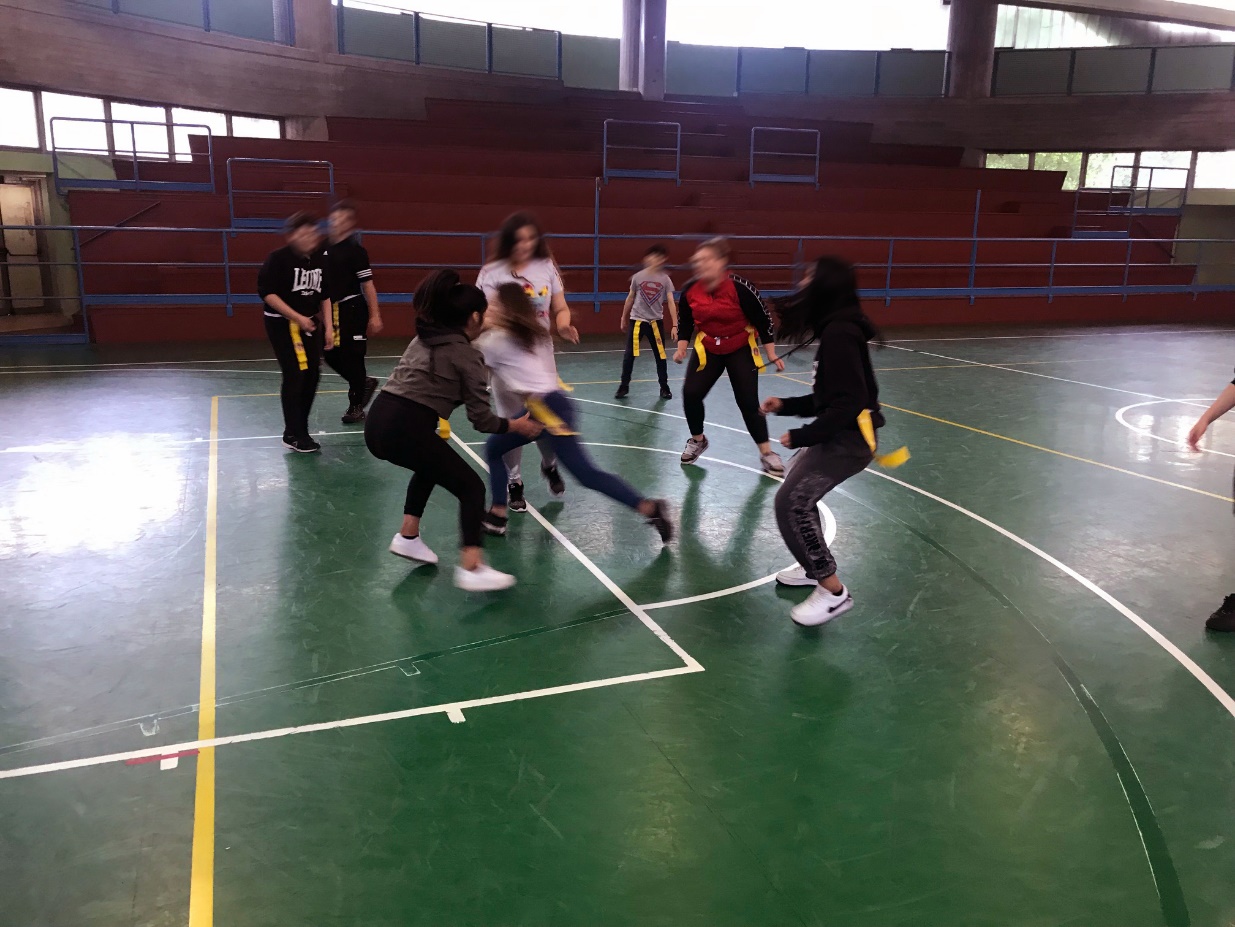 Progetto sportivo: lezioni di Rugby
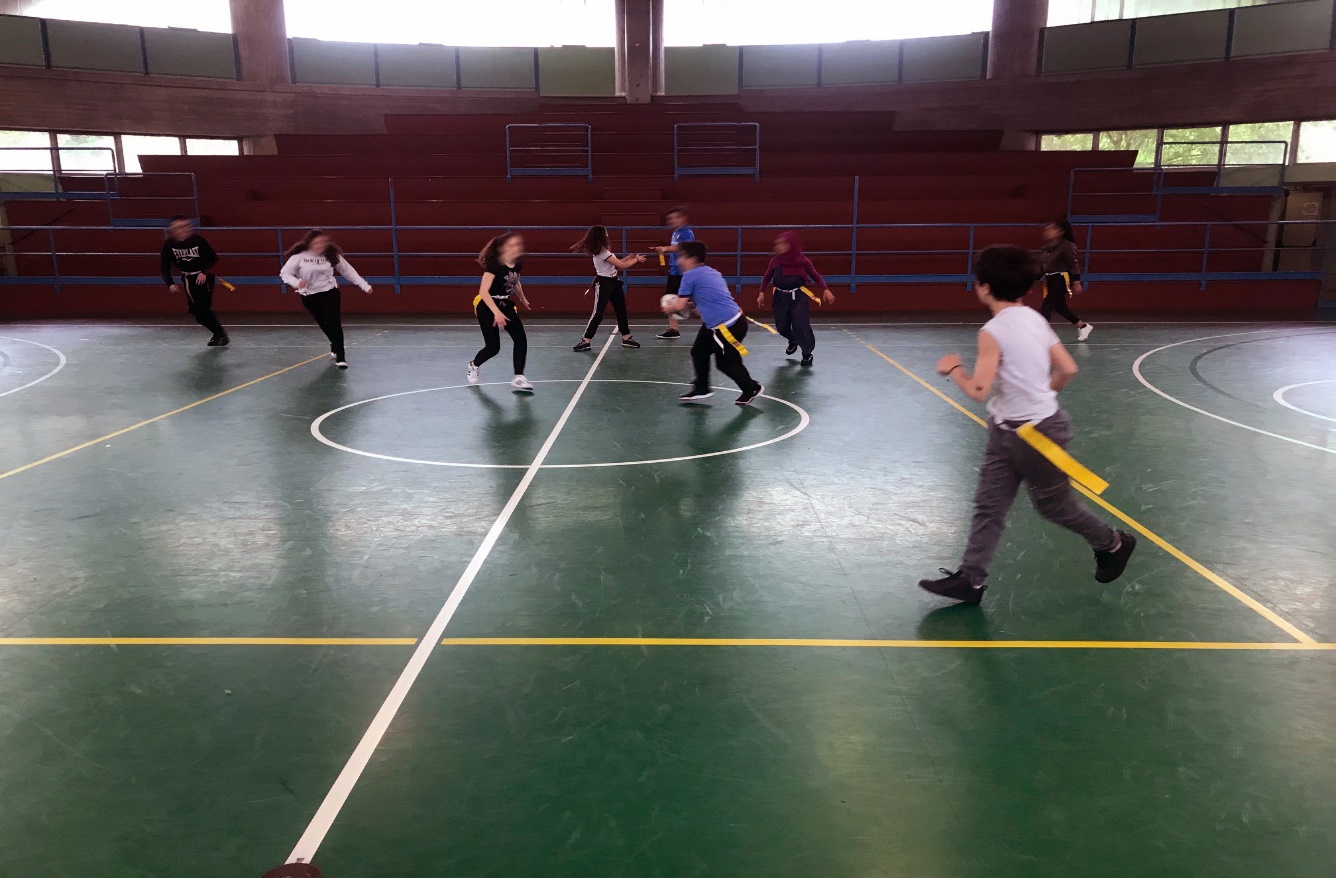 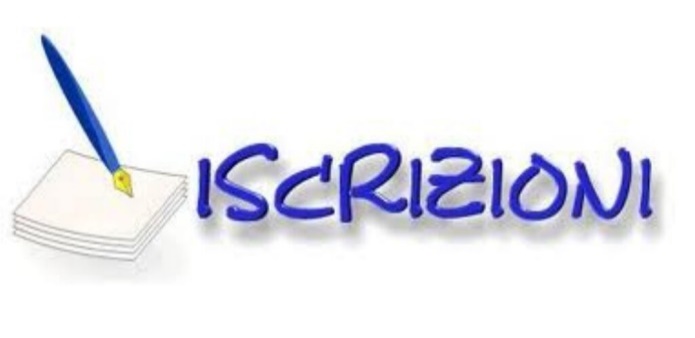 È possibile avviare la fase della registrazione sul sito web www.iscrizioni.istruzione.it. 

I genitori e gli esercenti la responsabilità genitoriale accedono al servizio "Iscrizioni on line", disponibile sul portale del MIUR (www.istruzione.it) utilizzando le credenziali fornite tramite la registrazione. 
Le date relative alle iscrizioni, non appena il MIUR le renderà note, verranno pubblicate sul sito dell’Istituto.
Chi è possesso di un’identità digitale (SPID) potrà accedere al servizio utilizzando le credenziali del proprio gestore e senza effettuare ulteriori registrazioni.
ISCRIZIONE a.s. 2024-2025
Religione cattolica: esercizio del diritto di scelta

I genitori dell'alunno potranno scegliere se avvalersi  o meno dell'insegnamento della Religione Cattolica, compilando il Modello A. 
I genitori che decideranno di non avvalersi dell'insegnamento della Religione Cattolica dovranno aggiuntivamente compilare il Modello B, che fornirà indicazioni sulle attività scelte per l'alunno in sostituzione di tale insegnamento. 
La scelta operata all’atto dell’iscrizione ha effetto per l’intero anno scolastico cui si riferisce e non è modificabile in corso d’anno.

Test  attitudinale per l’indirizzo musicale

Il test, rivolto agli alunni che hanno richiesto lo studio dello strumento musicale, si svolgerà al termine del periodo delle iscrizioni. 
Il superamento del test e l’assegnazione dello strumento verranno comunicati tramite avvisi sul sito.
Ai genitori di tutti gli alunni iscritti nel nostro Istituto viene caldamente consigliato il versamento di un contributo volontario da cui si attinge per sostenere e migliorare l’ampliamento dell’offerta formativa della scuola mediante l’acquisto di strumenti migliorativi per la didattica e per i progetti con gli enti esterni. 
Esso ha natura esclusivamente volontaria, non è obbligatorio per l’iscrizione, viene deliberato dal Consiglio d’Istituto ma, in base alla sua consistenza, dipende il miglioramento dell’offerta formativa.
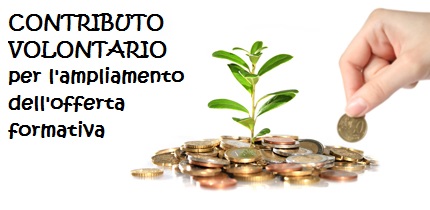 GRAZIE A TUTTI 
PER L’ ATTENZIONE
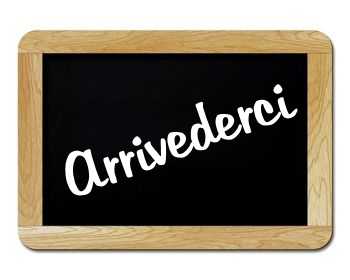